How data can support better outcomes for people needing care and support, using Client Level Data
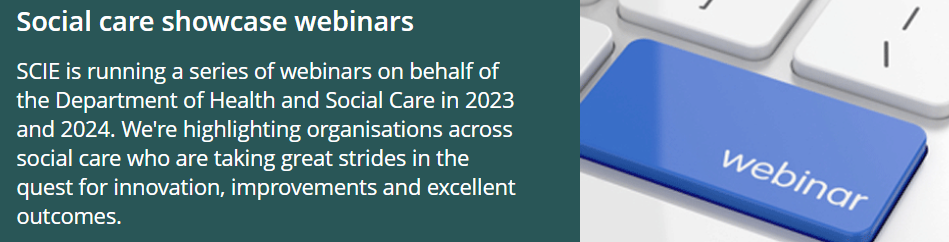 23 January 2024
Your panel
Host: Ellie Howarth, Social Care Institute for Excellence
Chair: Lyn Romeo, Chief Social Worker
Julie Laughton, Deputy Director of ASC Assurance, Data and Support
Isobel Flannelly, Client Level Data local delivery lead
Local Authority colleagues, Dorset Council: 
Julia Ingram, Corporate Director for Adult Social Care 
Louise Ford, BI & Performance Business Partner for Adults and Housing 
Eleanor Templeman, Locality Manager covering Weymouth and Portland
Emma Rush- Head of ASC CQC assurance and local delivery unit
Jenny Neuburger- Head of ASC analysis, data science and CLD unit
Agenda
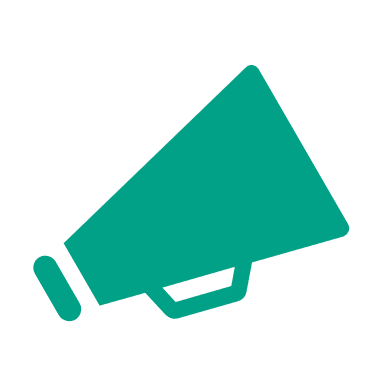 There will be time for reflections and Q&A today at the end of this session.
3
Welcome
​
Purpose of today: ​
​
Summarise why data and information are important 

Update on progress across our national projects​ including Care Data Matters and client level data (CLD)

Demonstrate how data is already being used to help shape our understanding and delivery of adult social care, in supporting better outcomes for people ​
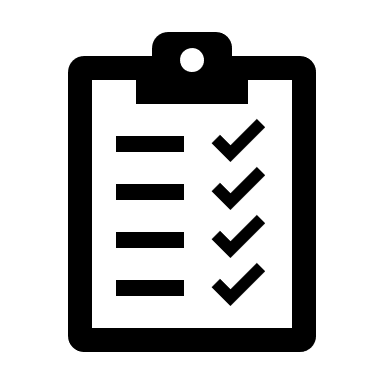 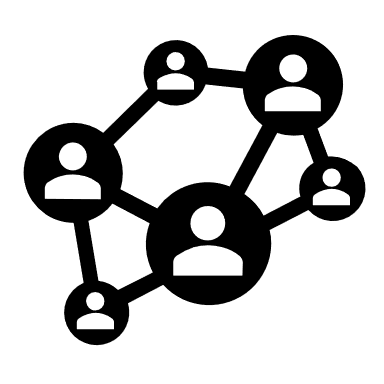 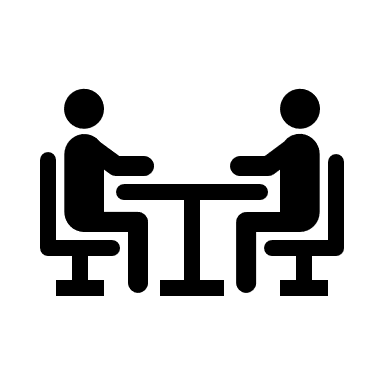 Accurate data is important for us all; those receiving care and support as well as those providing it
People who draw on care and support should have access to timely, high-quality data to improve the quality of the care they receive and to inform choices about the support they would like to receive
More broadly, local government need data to ensure the right support is being offered, to manage demand for services and to support improvements of those services locally through effective individual and strategic commissioning
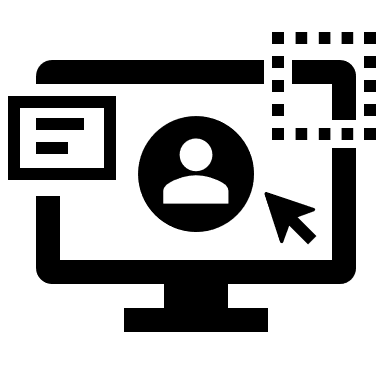 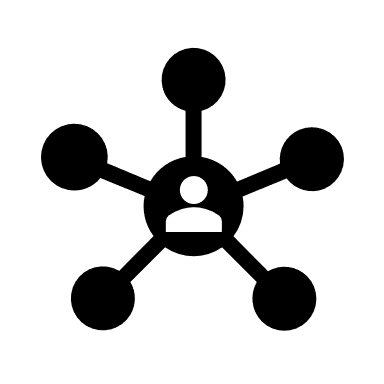 Data can benefit those delivering care by:
understanding the quality-of-care services to ensure continuity is maintained
highlighting demand on services and enable the care market to respond quickly to changes
access to individual level data can support safeguarding by sharing care plans and history of someone’s journey through the care system
At a central government level, we use data to gain a true picture of the number of people using care and support, and support funding for the sector. Data is also used centrally to drive sector-led improvement
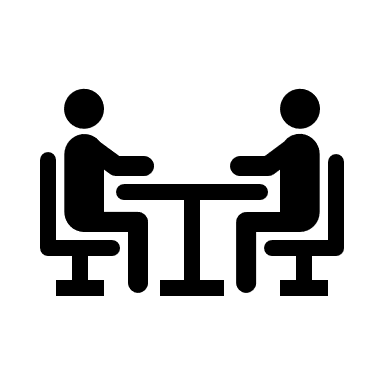 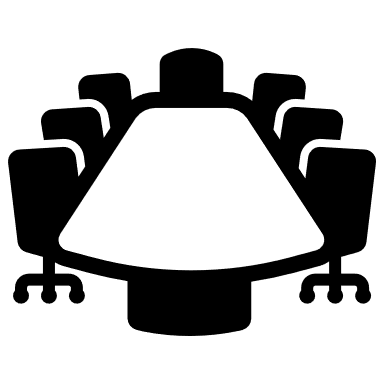 5
Care data matters: a roadmap for better adult social care data
The coronavirus (COVID-19) pandemic taught us many lessons, not least the importance of having accurate social care data; Care Data Matters roadmap sets out how we want to transform adult social care data
The “what”
The “why”
Good quality, meaningful timely data available to all
Used to deliver high-quality care and to develop fresh insights
Digital and technology capabilities to facilitate change 
Support system assurance through data driving better oversight 
Proportionate and minimising burden on data providers
1. More joined up care for people who draw on care and support
2. More time/resources for people who provide and commission care and support
3. Greater understanding of people’s care journeys
4. Better management and oversight of the health and care system
6
Care data matters: a roadmap for better adult social care data
The coronavirus (COVID-19) pandemic taught us many lessons, not least the importance of having accurate social care data; Care Data Matters roadmap sets out how we want to transform adult social care data
The “how”
Through our national data projects, we have made great progress to achieve what was set out in the roadmap including:
Launched a revised adult social care outcomes framework (ASCOF)
Completed the discovery phase for a new digital product enabling access to adult social care data for all those who need it
Increased adoption of digital social care records (DSCRs)
Implemented client level data (CLD), the first national collection of person-level social care records 

CLD is a new quarterly mandatory collection, which commenced in April 23 (first return was 31st July 23). It collects information of the main events and interventions in an adult’s social care journey when they approach the local authority for care and support.
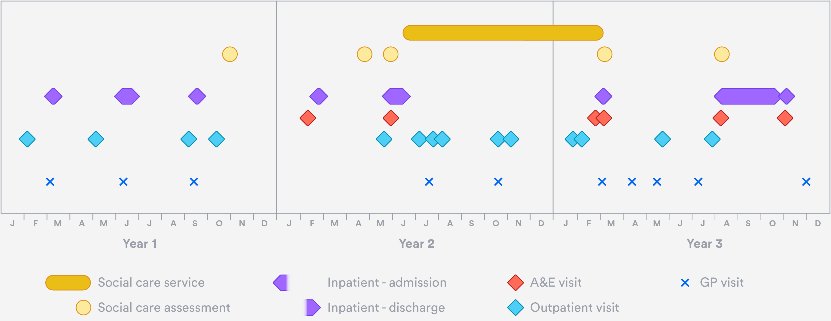 7
Client level data is a new data collection that extracts person-level social care activity data on a quarterly basis; CLD presents opportunities but also some challenges
Record level data is then extracted from LA case management systems. In some cases, this has required system changes or new systems to be implemented.
Information is collected at the frontline which may require changes to IT systems and staff training but in the long-term, will be more representative of the care provided.
The full CLD is then compiled, and a submission is made to DHSC at the end of each quarter; based on activity and events that have taken place
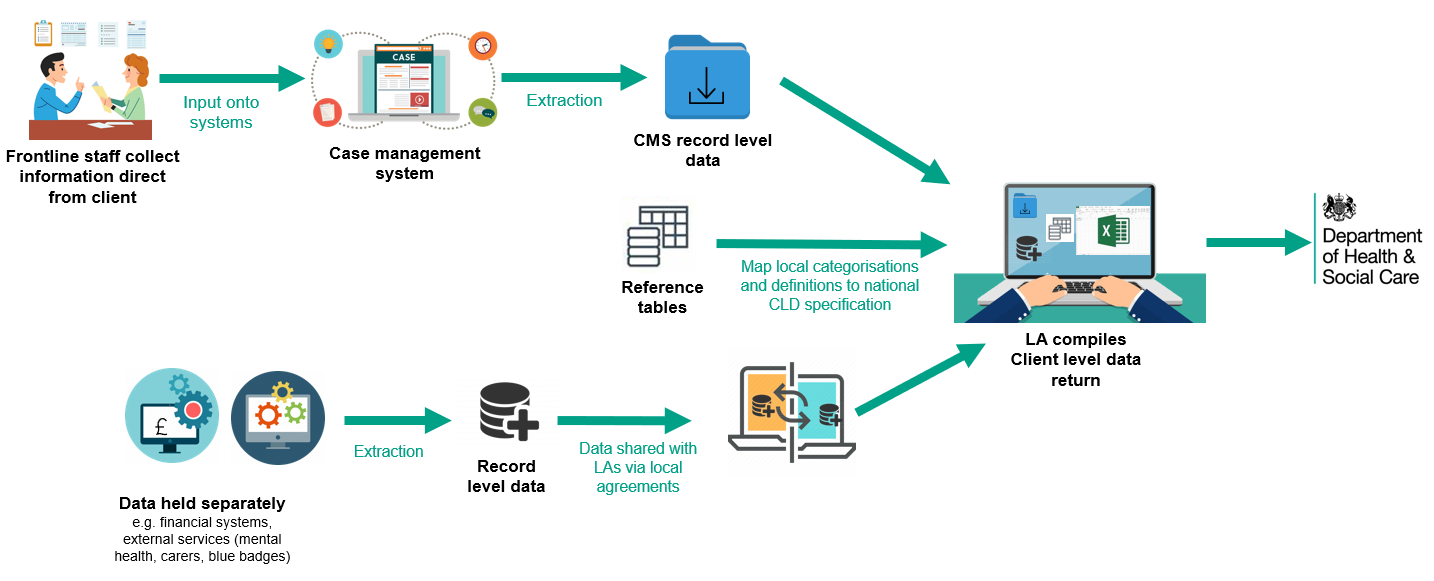 CLD collects information on a client's journey and some information may be missing from internal CMS where LAs  need to obtain the data from external teams and IT systems.

Many LAs are working with their IT suppliers, external systems and yourselves to access this data and ensure this is included for accuracy.
We are working with local authorities to refine definitions to ensure they represent services locally to ensure reliable comparability.
Over time, we'll continue to work with local authorities, IT suppliers and those at the frontline to ensure data is accurate, representative and being used to support better outcomes for those receiving care and support
Dorset Council….our data journey
Introduction to Dorset
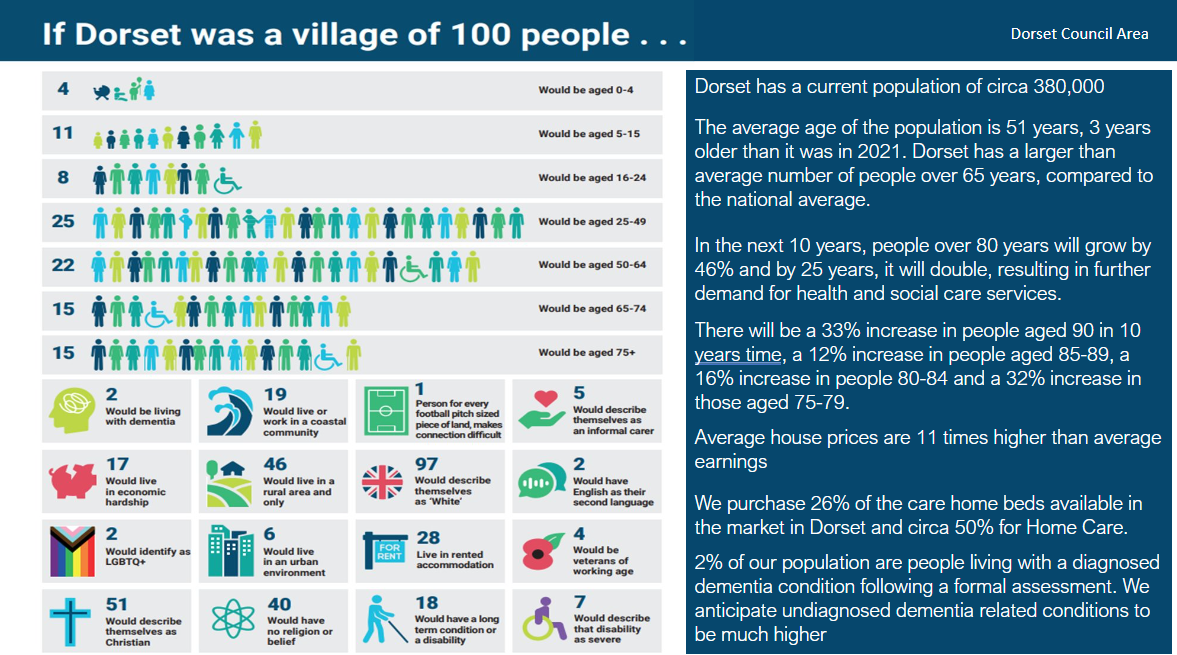 Click to add text
[Speaker Notes: 30% of people we funded in the last year  ie 2071 are aged 85-94 over 73% = 65 +

Using data to inform our work is an important part of the ethos in Dorset. We want to make sure that what we do makes a difference to people in Dorset and makes sure we use our teams in the best way possible using that evidence based approach to the way we work. 
How do we manage performance
We were conscious we were not where we want to be and are still on a journey and are looking to continuedly improve.
Bottom to top approach in looking at data and reporting with a fixed cycle of performance reporting starting at locality level and feeding up into Directorate and Council performance reports.
Performance surgeries.
Changed the way we report on waiting lists etc.]
Our Client Level Data Story
Focussed project to prepare for the new Client Level Data (CLD) return commenced in January 2023
Creation of draft specifications for each area of CLD 
Extensive engagement across operational area of the business to raise awareness, embed understanding and agree reporting
Embedding the ethos of CLD as an understanding of the people we support and how we are achieving their outcomes
System reconfiguration to support new reporting requirements
CLD live from 1 April 2023
Monthly CLD reporting and analysis 
Performance surgeries across operational localities facilitated by analysts
New locality reporting implemented (focussing on waiting lists)
Regular data quality checks
Process and recording changes throughout the year to support robustness of data
Quarterly submission
[Speaker Notes: Creation of draft specifications for each CLD area - using guidance and template
Worked with Arden & Gem to resolve queries and clarify
Presented proposed specifications to Adults including agreeing approach and resolving queries
Improvement and continuous improvement cycles
ADASS waiting lists]
Making it real….
Using data to understand and analyse team performance, clients using the service and impact of interventions.
Recognising the importance of data cleansing to manage and plan work priorities.
Working with Area Practice Managers to prioritise and organise staffing to manage the work. 
Using data to manage short-term and long-term priorities.
Working with the team to engage them with data and involve them in decision making. 
Team meetings.
Email check-ins.
Supervision.
Outcomes of using data more effectively.
Waiting list reduction of 5/6 - over 90% of individuals are allocated on the same day their referral reaches the team.
All non-placement reviews are up to date.
Service users are not having to wait extended periods for intervention and have up to date reviews.
Worker morale is better, they can see the bigger picture and support in how to reach out to reduce workload.
Q&A
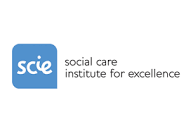 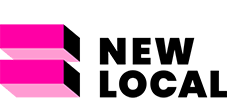 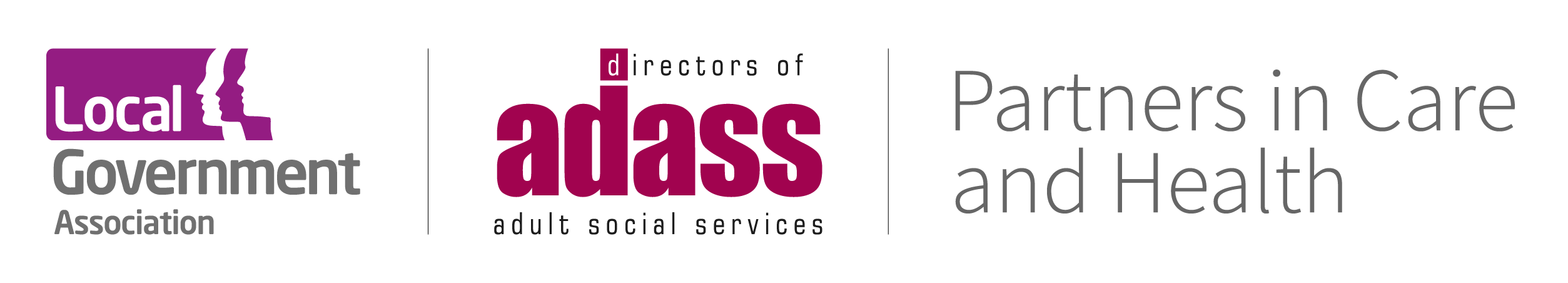 Thank you for your participation. This webinar was brought to you by DHSC, SCIE and Partners in Care and Health working in partnership.
Thank you
Register for SCIE’s newsletter, SCIELine
https://www.scie.org.uk/myscie/register
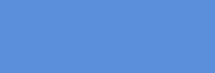